Núcleo de Estudos em Mercados e Investimentos
Perplexidades do mercado secundário
Ary Oswaldo Mattos Filho – ary@mattosfilho.com.br
Renato Vilela – renato.vilela@fgv.br
Virgínia Rodrigues – vir.rdgs@gmail.com
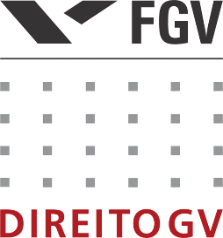 Debêntures
Ofertas públicas de debêntures(2004 – 2015), número de ofertas, por ano, Amostra = 911
ICVM 476, 118 ofertas são desta modalidade
Desconsiderando 2012, média de 100 emissões
Até 2011, média de 44 emissões
Ofertas públicas de debêntures(2004 – 2015), volume total subscrito em R$ e número de ofertas, por ano, Amostra = 911
Volume anual das OPA´s oscila em torno de R$ 20 bi
As emissões de debêntures estão em faixa superior
Ofertas públicas de debêntures(2004 – 2015), faixas de volume total subscrito em R$ e número de ofertas, Amostra = 911
O perfil de valor das ofertas de debêntures é o oposto das OPA´s
Ofertas públicas de debêntures(2004 – 2015), percentual de subscrição por tipo de investidor, Amostra = 911
Adquirentes
Subscrição da oferta
Investidores institucionais
Pessoa física
Os institucionais ainda tem papel muito relevante
Clubes de investimento
Mas quem são os outros?
Outros
Ofertas públicas de debêntures(2004 – 2015), percentual de subscrição pelo subtipo “outros”, por ano, Amostra = 911
Conclusões iniciais
Se assemelha mais um título de garantia aos bancos do que a valor mobiliário;
A formação de preço é opaca;
O acesso das pessoas físicas, ressalvadas as incentivadas, é restrito;
Preferência dos intermediários para o encaminhamento aos fundos de investimento;
Crescimento das pessoas físicas junto ao tesouro direto;
Falta de liquidez nos papéis, quando existente é dada pelo banco distribuidor;
“Encarteiramento” da emissão até o final.